求職者支援訓練の認定基準の緩和等
（１）訓練実施機関の参入を促すもの（令和3年6月開講コースから適用）
（２）訓練実施機関等の負担を軽減するもの（令和3年4月開講コースから適用）
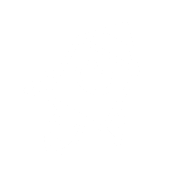 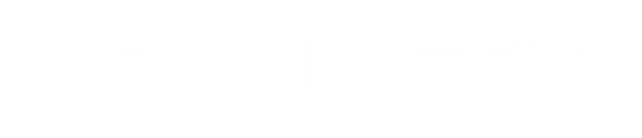 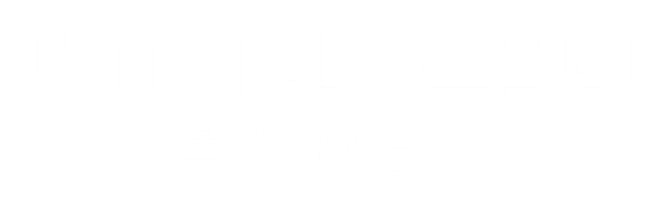 12
1
（３）多様かつ柔軟なコース設定を可能とするもの
（４）訓練実施機関の効率的な訓練実施を可能とするもの
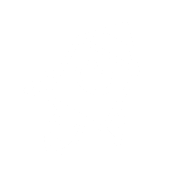 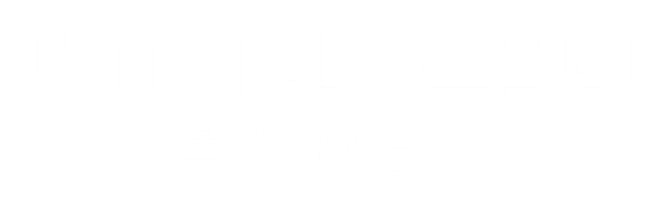 ２
（５）オンライン訓練、ｅラーニングコース
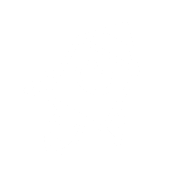 3
（６）介護分野等への再就職・定着を支援【訓練実施機関に支払われる奨励金上乗せ】
（７）ＩＴ人材の質的・量的な確保を支援【訓練実施機関に支払われる奨励金上乗せ】
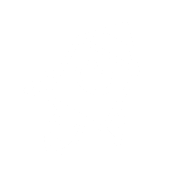 4
（参考）
求職者支援訓練を受講しやすくするための特例措置
コロナの影響を受けて離職を余儀なくされた非正規雇用労働者や、シフトが減って厳しい状況に置かれている非正規雇用労働者などに、月10万円の生活支援の給付金を受給しながら無料の職業訓練を受講する機会を提供する求職者支援制度の活用を進める特例措置などを設け、非正規雇用労働者の再就職、転職、能力開発への支援を強化しています。
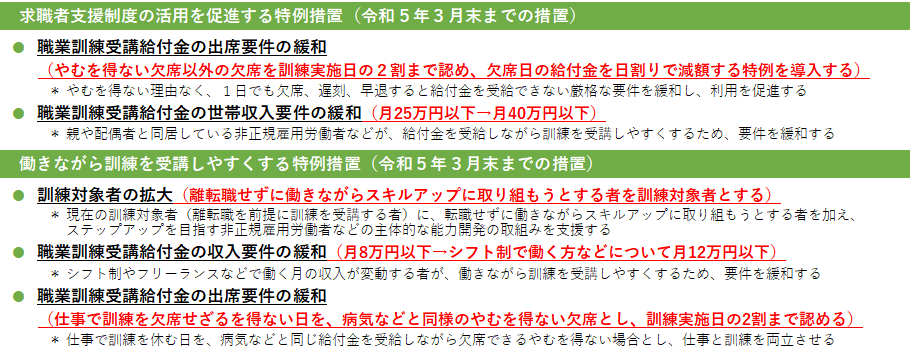 5